Курсы повышения квалификацииАПК и ППРО« Современное сопровождение образовательного процесса (технологии, обеспечение, содержание) в условиях ФГОС».Т е м а :« Портрет учителя XXI века»Составители:Абдулаева  Аминат  Эминовна, МКОУ « Лицей Мюрего»,Алиева Зухра Адилпашаевна, МКОУ «Лицей Мюрего»,Исаева Нурият Исамагомедовна, МКОУ « Лицей Мюрего»,Курбанова Умуркусум Табуковна, УСОШ №2,Омарова Аминат Алиевна, МКОУ « Лицей Мюрего»         Москва , 2013.
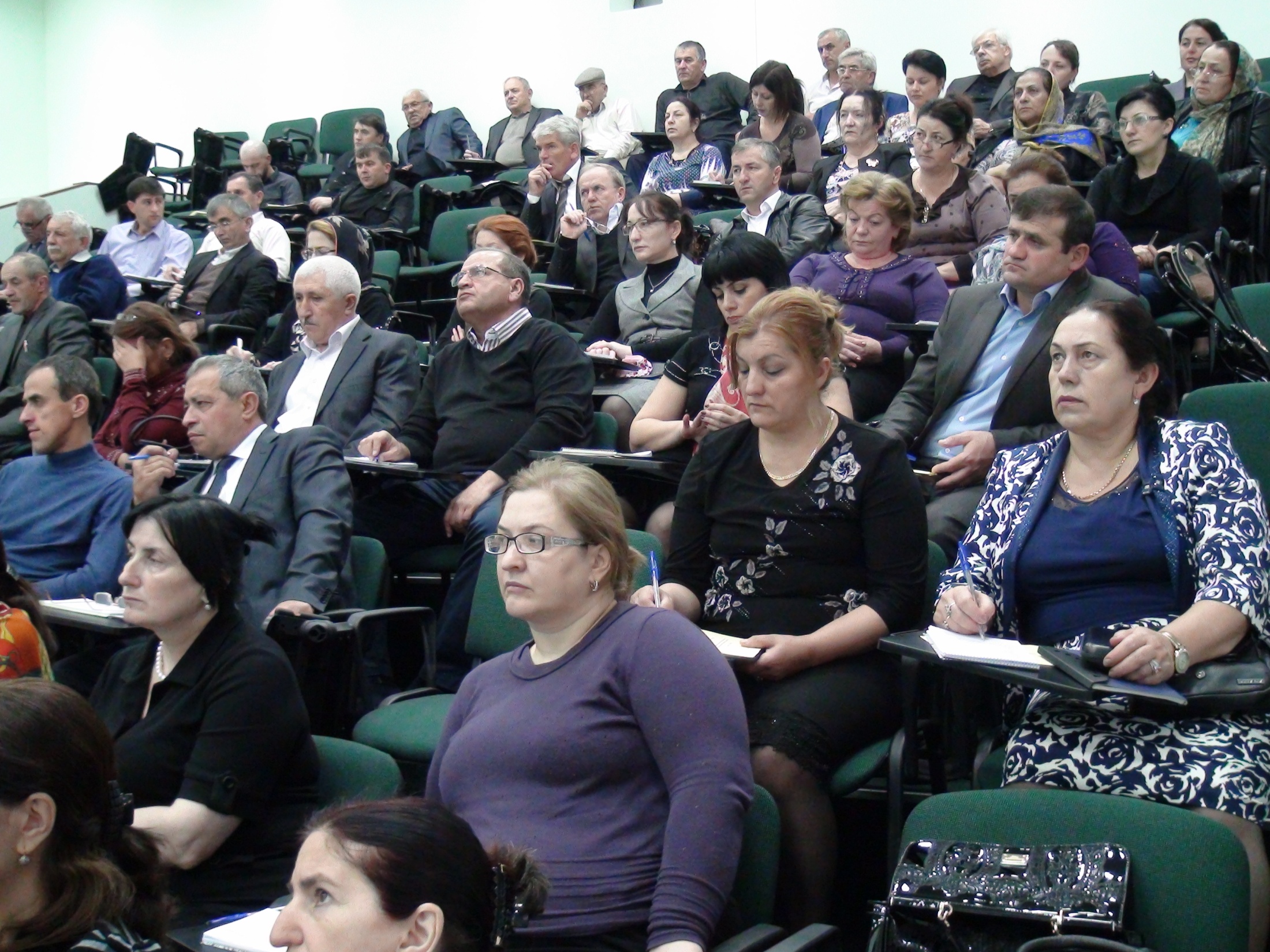 Вид проекта:семинар
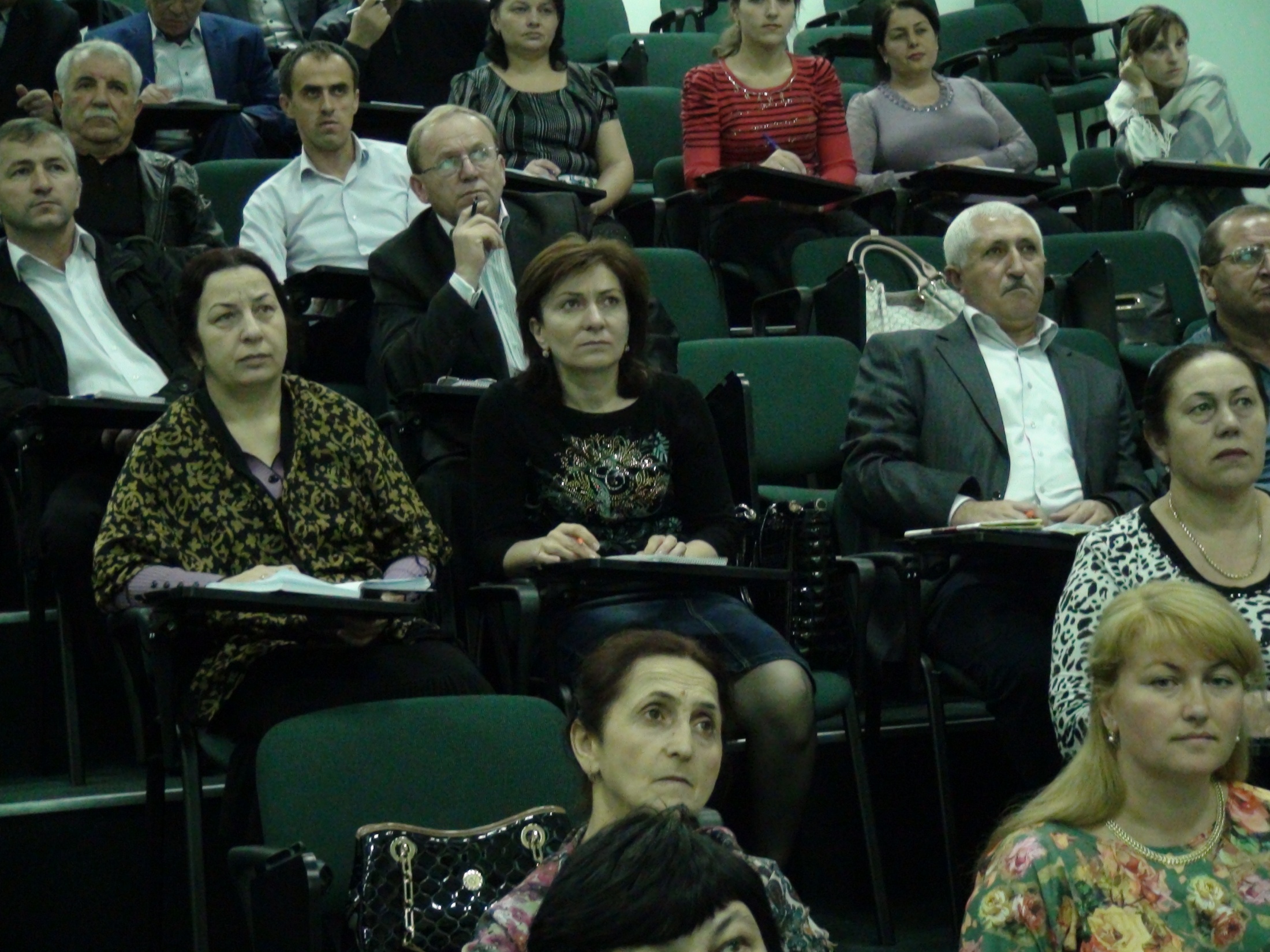 Аннотация:
Данный проект предназначен для учителей, которые должны понимать,  какие они,  чему они должны учиться, чем владеть и как действовать в образовательном пространстве.
Актуальность   заключена в необходимости формирования и развития современным учителем мобильной самореализующейся  личности, способной к обучению на протяжении всей жизни.
Проблема
Кардинальное  изменение общества, главное, изменение выпускника, которого ждет рынок труда и новое информационное общество, привело к необходимости  создания образа учителя XXI века.
Цели:
1.Определить образ педагога XXI  века.
2.Выбрать важнейшие направления к созданию этого образа.
3.Определить показатель продвижения и методы мониторинга этих показателей.
Задачи:
1.Расширить возможные направления продвижения педагога XXI века.
2.Определить показатели продвижения к образу педагога XXI века
3. Определить методы измерения выбранных показателей продвижения к идеалу.
4.Разработать перечень мероприятий, способствующих продвижению к идеальному образу  педагога XXI века.
Гипотеза
Если организовать семинар  учителей по созданию образа учителя XXI века, приобщить к этому семинару посещения уроков учителей, работающих по ФГОС, можно сделать вывод о том, что их ученики будут отвечать требованиям информационного общества.
Методы:1.Исследовательский.2. Проблемный.
Место проведения:
Конференц-зал №2, оснащенный ИКТ.
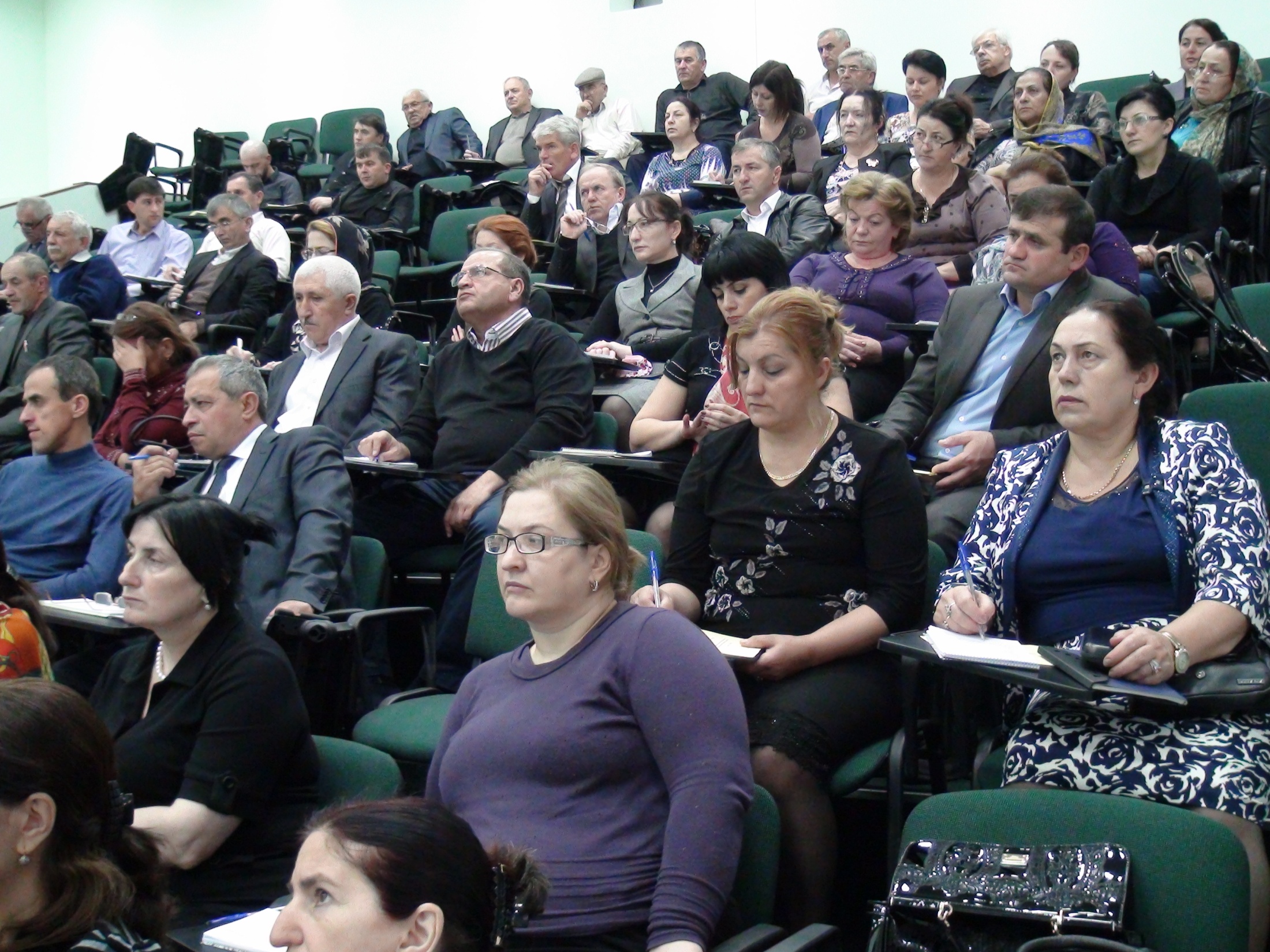 План семинара:
1.Образ традиционного учителя:
а) Как и чему учили вчера?
б) Образ вчерашнего выпускника
2. Образ современного учителя:
а) Почему возникла потребность в учителе XXI века?
б) Как и чему учить сегодня? 
в) Образ современного ученика.
3. Урок современного учителя.
4. Рефлексия.
5. Заключение.
« Если мы будем учить    сегодня так, как мы учили вчера, мы украдем у детей завтра».
                                                        Джон Дьюи
Спасибо за внимание.